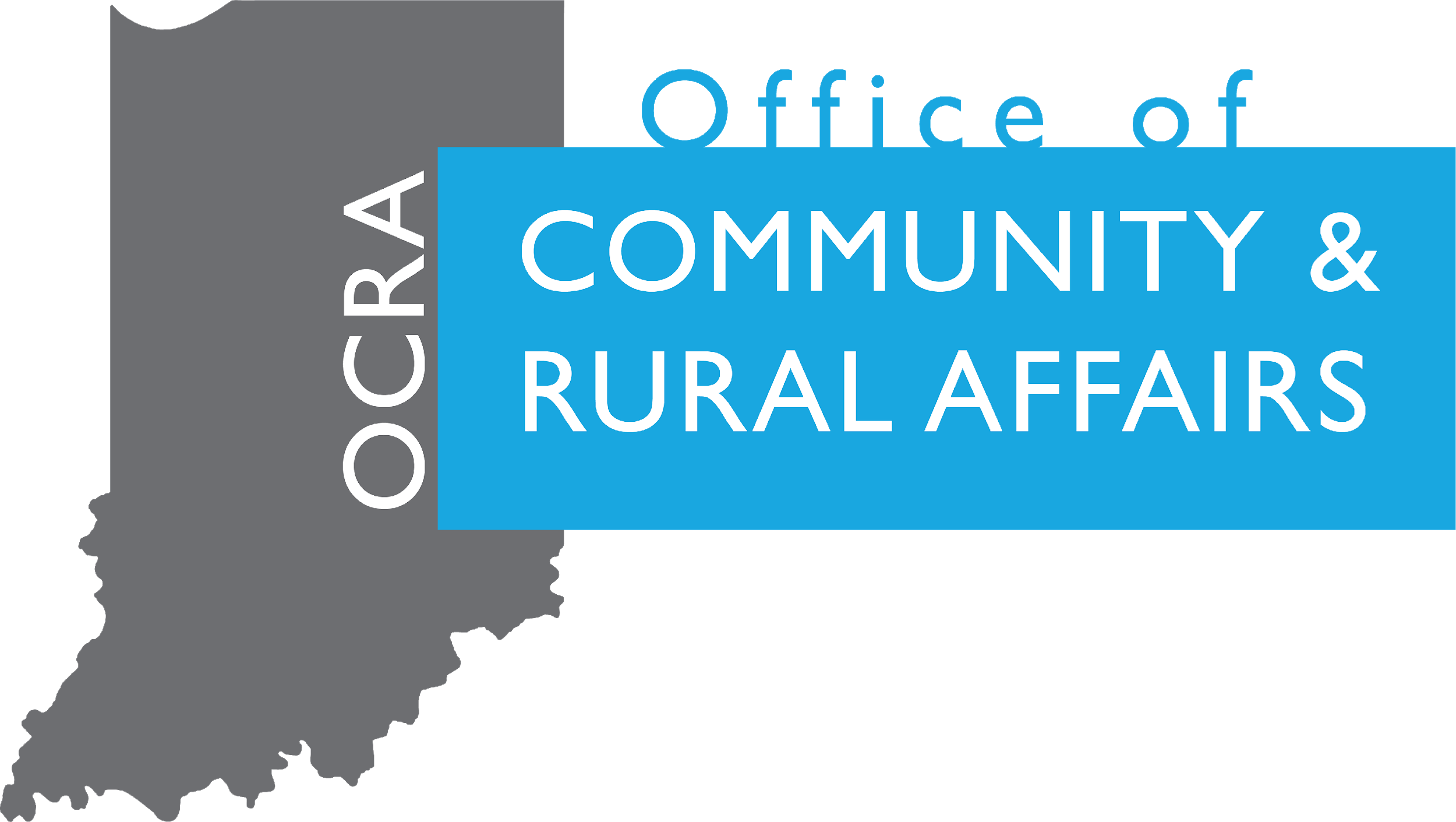 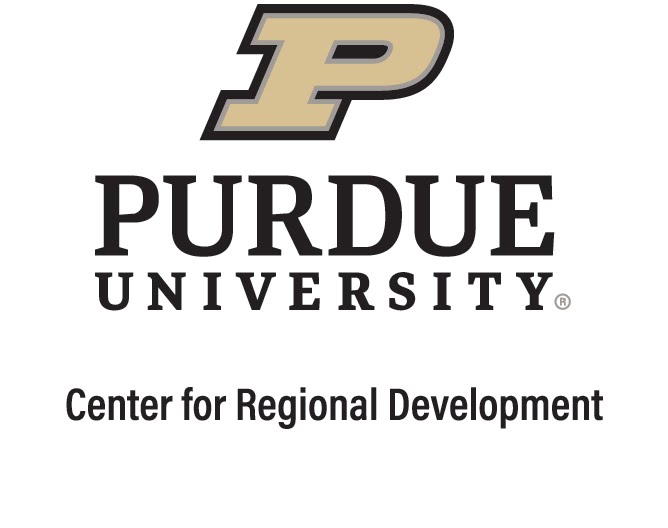 Rural Opportunity Zones Initiative (ROZI) Phase 2
[Speaker Notes: MATT]
Slide 27
Thank You for Joining Today’s ROZI Webinar
[Speaker Notes: MATT]
What We’ll Cover Today
Acknowledgement of the Major Sponsors & introduction to the State ROZI Team members
How the Opportunity Zones program came about
Purpose & key elements of the OZ program
Indiana’s Rural Opportunity Zones Initiative (ROZI)
ROZI: What’s been done to date 
What’s expected of ROZI applicants, if selected
Responsibilities of the State ROZI Team
Preparing your application: A brief review
Program timeline
3
[Speaker Notes: MATT]
MAJOR
SPONSORS
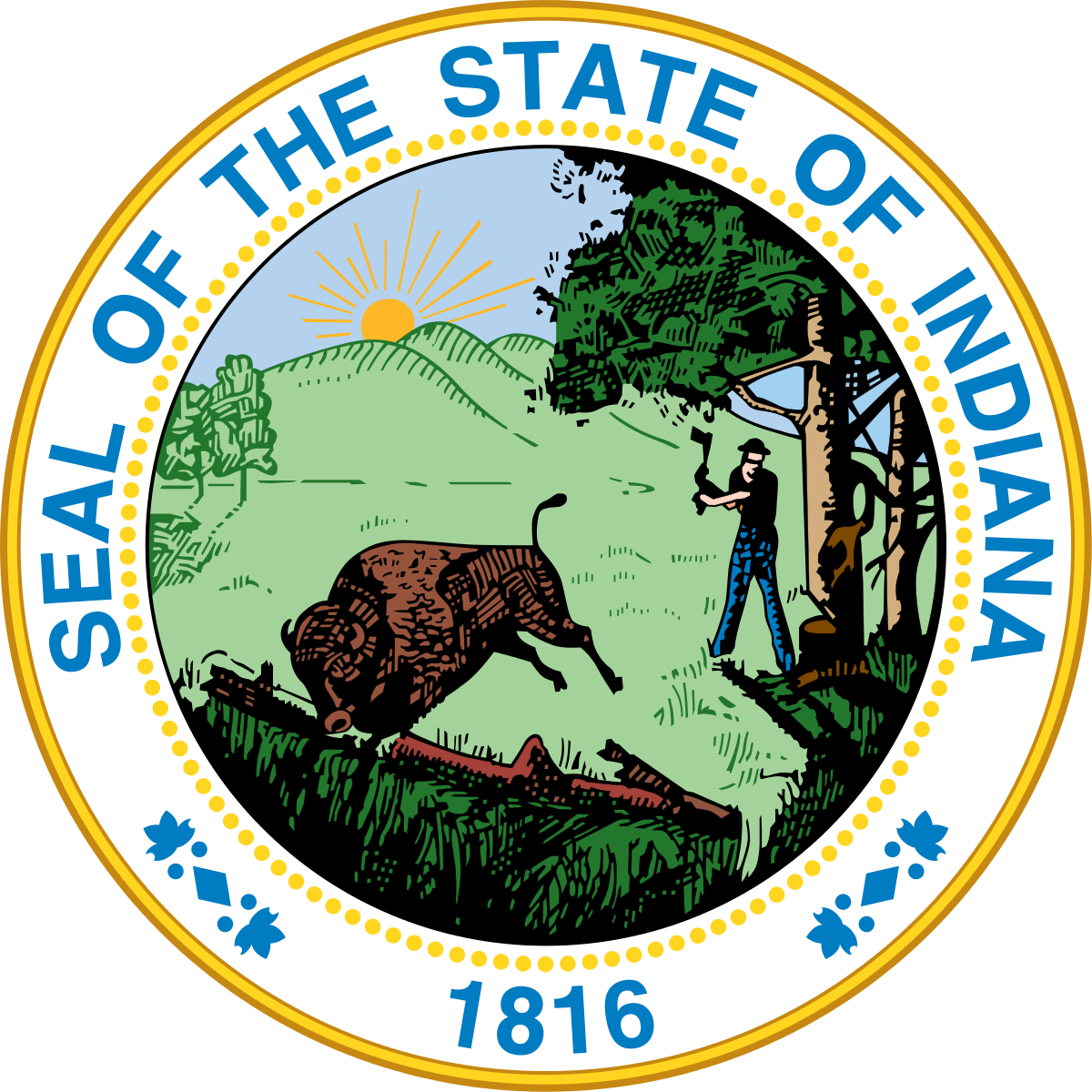 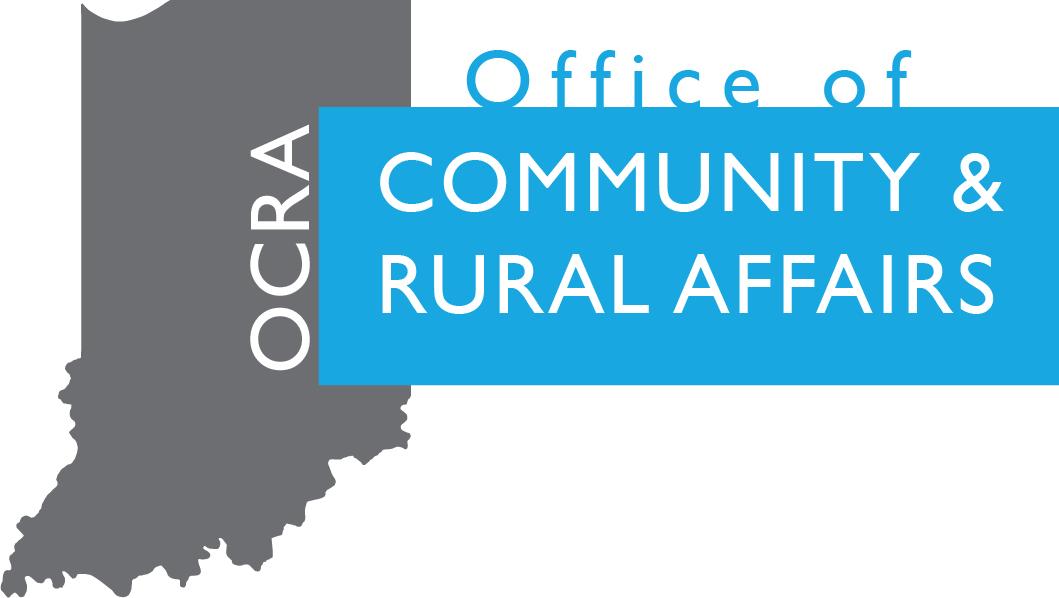 Office of Community & Rural Affairs
Office of the Lieutenant Governor
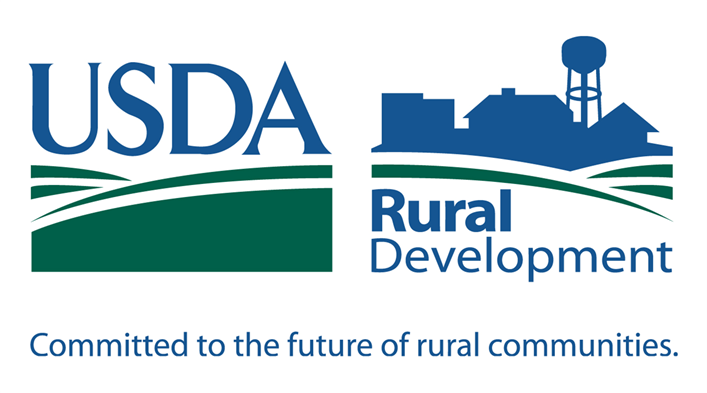 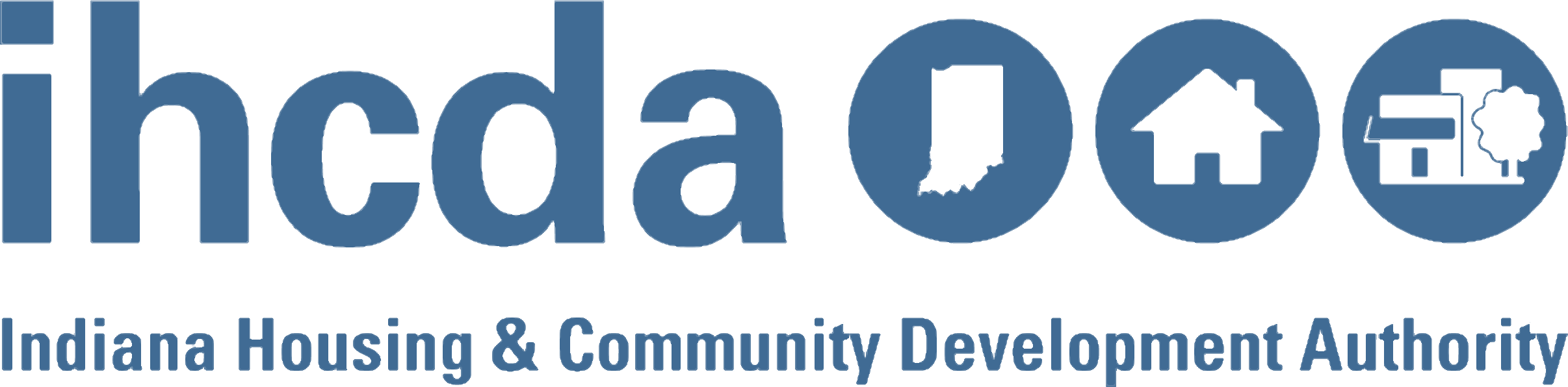 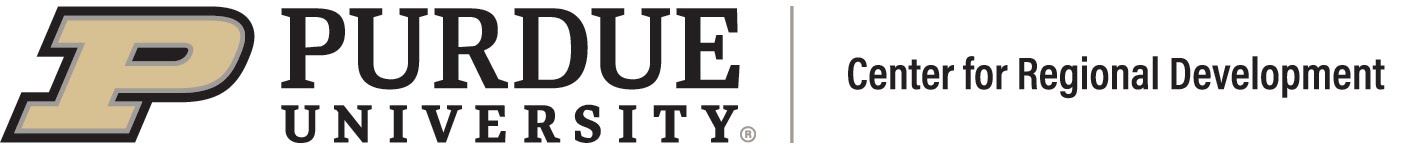 Purdue Center for
Regional Development
Indiana Housing & 
Community Development
Indiana USDA Rural Development
4
[Speaker Notes: MATT]
Meet the State ROZI Team
Melinda Grismer
CD /Regional Specialist, PCRD
Matt Crouch
Deputy Director, OCRA
Julie Rigrish
Regional Director, PCRD
Bo Beaulieu
Professor, PCRD
Christmas Hudgens
Community Affairs, OCRA
Samantha Spergel
R.E. Strategic Initiatives, IHDCA
5
[Speaker Notes: MATT]
Opportunity Zones: The How & Why
6
[Speaker Notes: BO]
How the Opportunity Zones Program Came About: A Product of Federal Legislation
The OZ program was established by the U.S. Congress as part of the 2017 Tax Cuts and Jobs Act.

It represents an innovative approach to promote long-term investment by the private sector in low-income urban and rural communities across the U.S. 

Opportunity Zones are chosen by the Governors of each state and subsequently approved by the U.S. Treasury Department.
7
[Speaker Notes: BO]
The Next Step . . . the Indiana Governor Selected Sites
STEP 1: 
Indiana identified all Census Tracts with incomes at or lower than 80% of the median family income of the state and a poverty rate greater than 20%.*

STEP 2:
The Governor could nominate 25% of these eligible tracts as Opportunity Zones.
STEP 3:
Up to 5% of the nominated Opportunity Zone tracts could be non-low income sites as long as they were contiguous to a qualified, nominated tract and their median family income did not exceed 125% of the adjacent qualified tract.  

STEP 4:
The Governor submitted a list of 156 census tracts to the U.S. Department of Treasury.  All sites were subsequently approved by the Treasury Department.
* Different requirements did apply to rural vs. metro tracts
8
[Speaker Notes: BO]
Why?  The Purpose of the Opportunity Zones Program
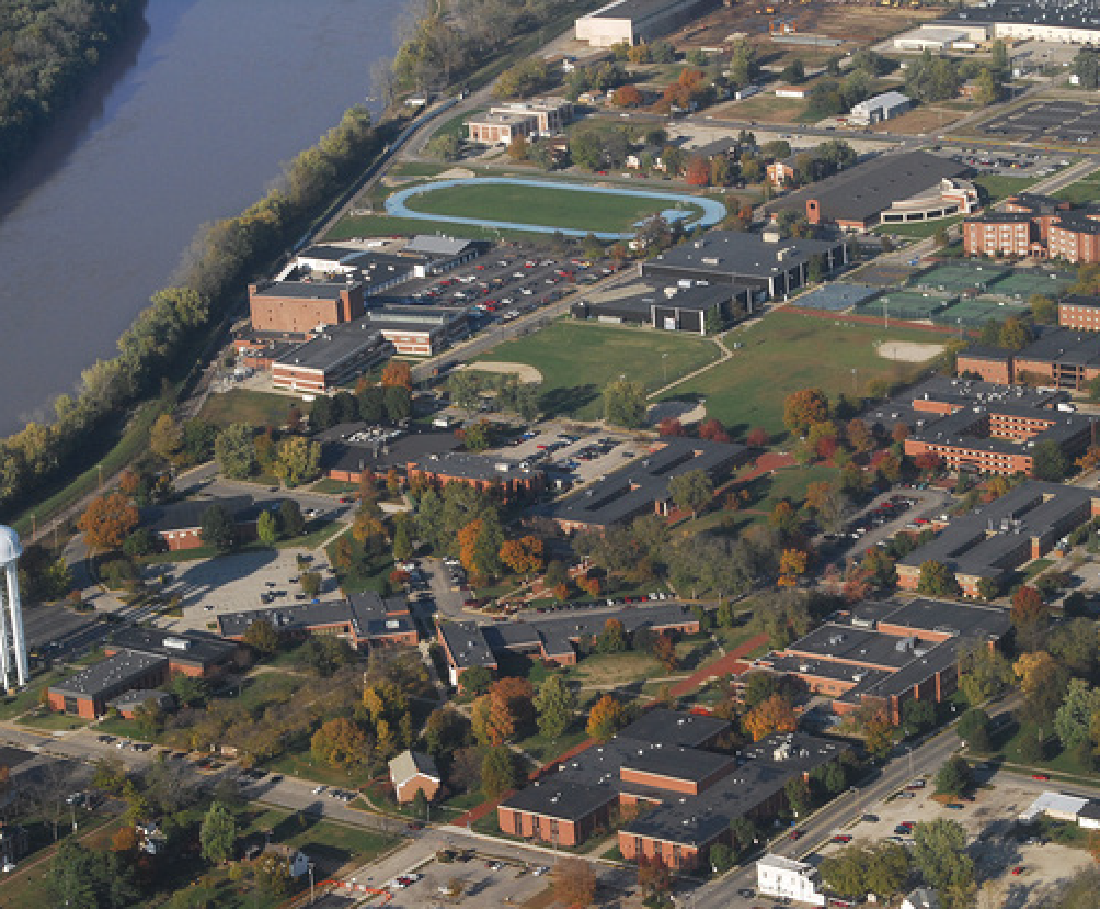 An effort designed to invest capital in underserved areas of the country, places in need of an influx of money to jump-start their economies. 
		Jeff Andrews, October 2018

See: www.curbed.com/2018/10/3/17898370/opportunity-zones-tax-bill-community-development-capital-gains
Vincennes, Indiana
9
[Speaker Notes: BO]
How the Process Works
Person can look to invest into an existing QOF or apply to IRS to create such a fund.
In general, projects that are expected to provide a return on investment are the most attractive to investors
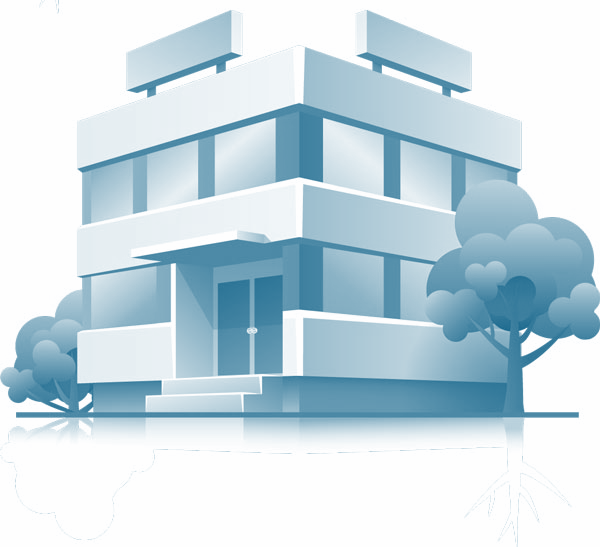 It is the Qualified Opportunity Fund that is used to invest in local projects.
An investor has 180 days from the point of sale of an asset to invest into a Qualified Opportunity Fund  (QOF)
10
[Speaker Notes: BO]
After 10 years
After 5 years
Sell an Asset
10% of  reinvested gain is excluded from federal taxes.
Then, reinvest capital gains in a QOF  within 180 days.
Pay no capital gains tax on the appreciation if sold or exchanged at fair market value.
Tax Benefits to the Investor
[Speaker Notes: BO]
Session 10
The Rural Opportunity Zones Initiative
12
[Speaker Notes: MELINDA]
Indiana ROZI Sites
Why a Focus on Rural?
Rural areas are often overshadowed by the state’s urban areas with respect to private sector investments;
Rural areas have lagged behind in terms of fully rebounding from the Great Recession;
Failing to pay attention to the needs of rural OZs places them at risk of being left further behind in the years ahead.
46 of Indiana’s 156 Opportunity Zones are defined as ruralRural: Sites located in non-metro counties of Indiana
These sites are eligible to apply for the ROZI program
Map of Rural
Opportunity Zones Sites
13
[Speaker Notes: MELINDA]
What the State ROZI Team Completed with Phase 1
Conducted focus group sessions with residents & businesses located in the OZ, along with other community leaders
Worked with five rural sites in Indiana as part of Phase I of ROZI
Developed products and resources; presented to the local ROZI teams through workshops and conference calls
Partnered with sites to develop and market their Investment Prospectus; helped connect to relevant grants
14
[Speaker Notes: Melinda]
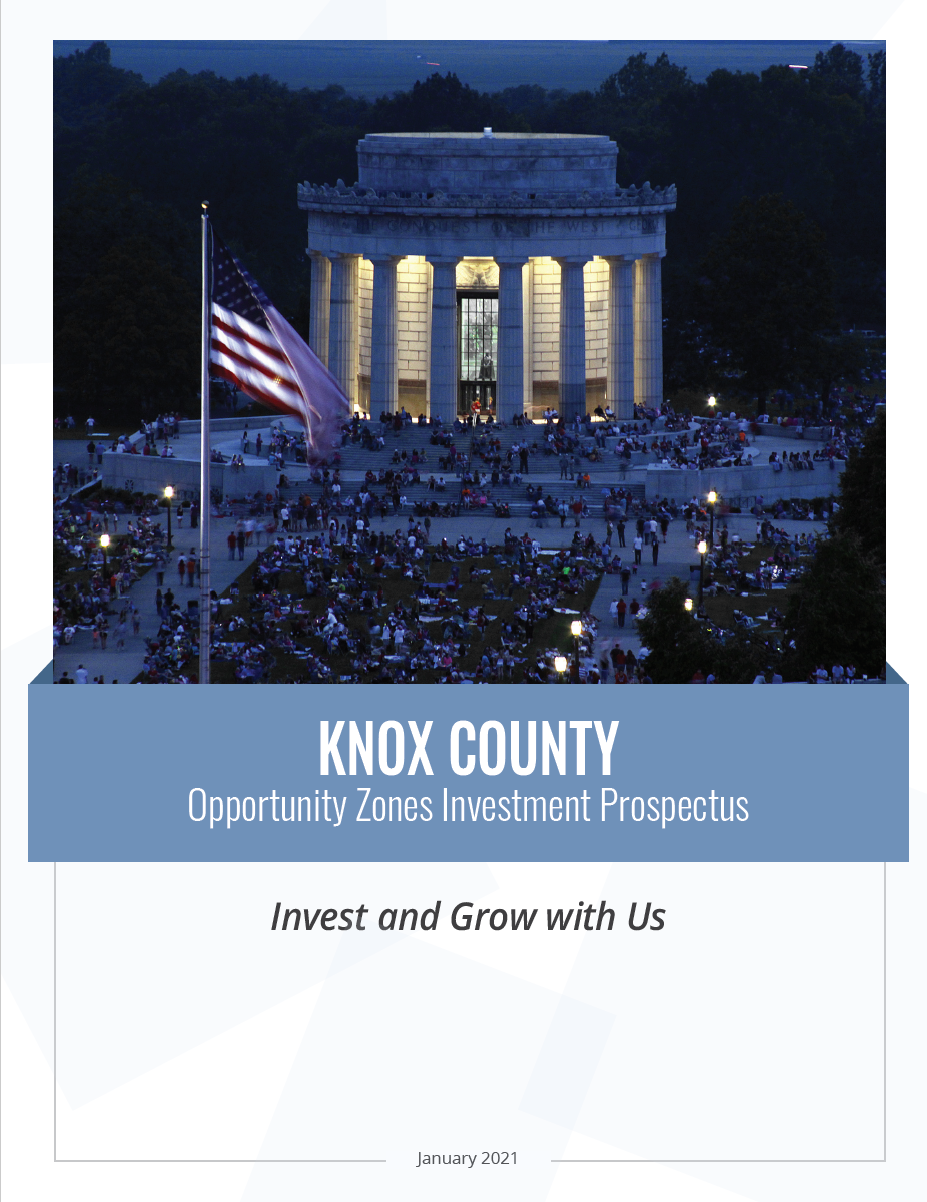 So What’s a Prospectus?

A document that showcases key projects in the OZ that could yield maximum benefit to potential investors and the community. 
Captures priority opportunities/needs in the OZ site. Includes architectural renderings of priority projects, local amenities, investment amounts being sought, and possible local and/or state incentives. 
Highlights key community & economic development successes of community and/or county in recent years.
[Speaker Notes: MELINDA]
What’s Expected of Applicants, If Selected
16
[Speaker Notes: JULIE]
Expectations of Successful Applicants
Establishment of a Core Action Team of 3-4 people who will devote time and energy to the Initiative.  In addition, selection of  5-6 people who will serve as regular & dependable advisers to the Core Team.
Active participation by the Core Action Team and  Advisory Team members in the ROZI workshops being conducted by the State ROZI Team.
2
1
Commitment by the Core Team and Advisory Team members to secure key information from local residents, businesses & leaders on a timely basis.
Engagement of Core Team members in regular peer network calls organized by the State ROZI Team; and timely submission of key information to develop/finalize the OZ Investment Prospectus.
4
3
17
[Speaker Notes: JULIE]
Responsibilities of the State ROZI Team
Development of the Investment Prospectus Phase
Information Gathering & Capacity-Building Phase
Organize and host kick-off webinar;
Provide pertinent data on the Opportunity Zone census tract(s) for the local ROZI teams;
Develop focus group questions in partnership with the Core & Advisory Teams; host/conduct virtual focus group meeting; 
Synthesize results of the focus group session and share with the Core/Advisory Teams;
Conduct capacity-building workshop with each ROZI team;
Host regular meetings with all ROZI sites with State ROZI team (peer network).
Provide outline of key elements to be included in the Investment Prospectus;
Offer technical assistance regarding information to be showcased in the prospectus;
Review and provide feedback on drafts of the prospectus;
Provide seed funding to the Core Team for a relevant ROZI-related activities;
Design and produce polished version of the Investment Prospectus;
Help market the Investment Prospectus.
18
[Speaker Notes: JULIE]
Preparing an Application: A Brief Review
https://forms.gle/uAC8HmhGRDcy6tEb9
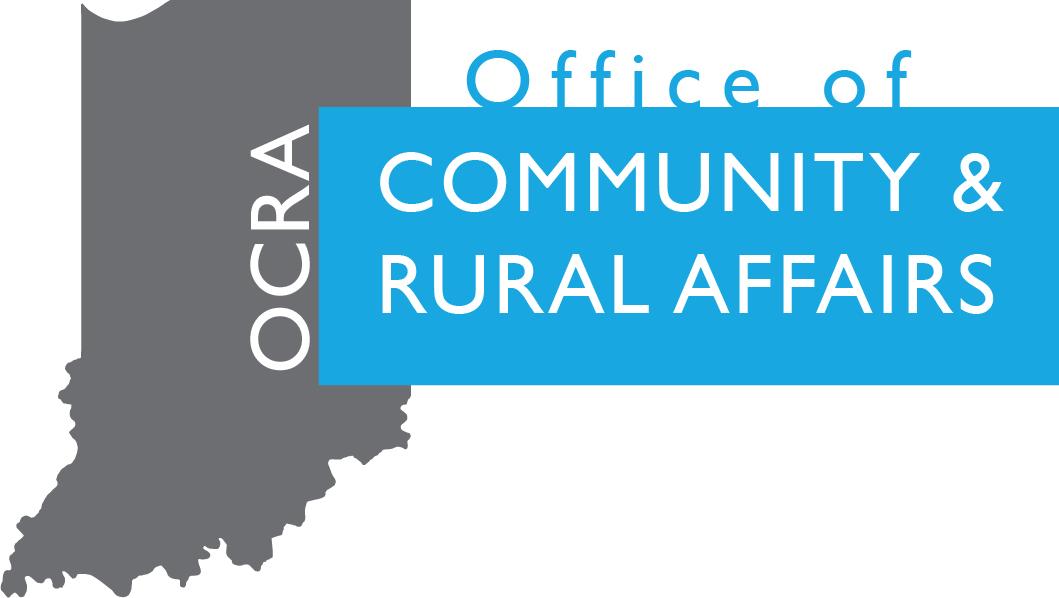 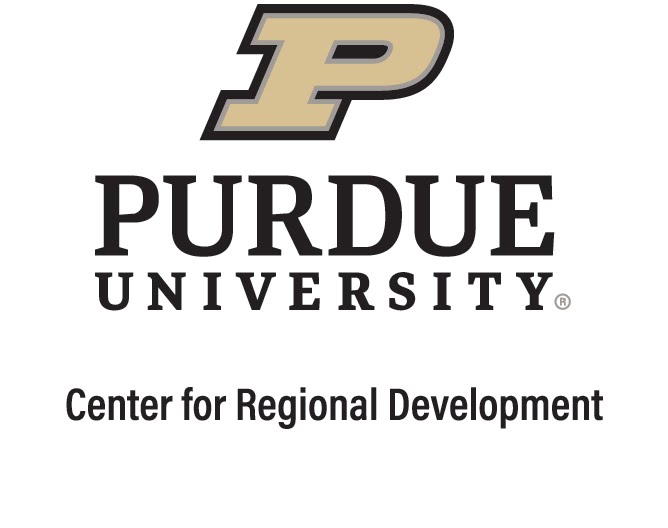 19
[Speaker Notes: CHRISTMAS]
2021 Program Timeline
March 4 – 2 pm
Kickoff webinar with interested sites
March 18
ROZI applications due
March 23
All applicants contacted, then public announcement
April 12-23  
Webinar with 
each ROZI Site
Early May 
Host focus group session in each                     ROZI site
Month of June
Conduct virtual workshop with each Local ROZI team
June-August
Develop Investment Prospectus content (by the local team)
September-November
Finalize & market Investment Prospectus
20
[Speaker Notes: CHRISTMAS]
Your Turn!Please ask any questions you may have about ROZI
[Speaker Notes: CHRISTMAS AND TEAM]
Contact Persons
Julie Rigrish
Purdue Center for Regional Development
jrigrish@purdue.edu
Matt Crouch
Deputy Director, Office of Community and Rural Affairs
mcrouch@ocra.in.gov
[Speaker Notes: CHRISTMAS]